НАСТОЯЩЕЕ И БУДУЩЕЕ ЭЛЕКТРОННОГО ОБУЧЕНИЯ В ИГХТУ
Проректор по учебной работе
Н.Р. Кокина
Из Федерального закона от 29 декабря 2012 г. No 273 - ФЗ «Об образовании в Российской Федерации», часть 1 статья 16
Электронное обучение (ЭО) – организация образовательного процесса с применением содержащейся в базах данных и используемой при реализации  образовательных программ информации и обеспечивающих ее обработку информационных технологий, технических средств, а также информационно –телекоммуникационных сетей, обеспечивающих передачу по линиям связи указанной информации, взаимодействие участников образовательного процесса.
Дистанционные образовательные технологии (ДОТ) – образовательные технологии, реализуемые в основном с применением информационно-телекоммуникационных сетей при опосредованном(на расстоянии) взаимодействии обучающихся и педагогических работников.
Правоустанавливающие документы ЭО и ДОТ в области образования
Федеральный закон от 29.12.2012 N 273-ФЗ (ред. от 21.07.2014) "Об образовании в Российской Федерации" .
Приказ Минобрнауки России от 19 декабря 2013 г. N 1367 г. Москва «Об утверждении Порядка организации и осуществления образовательной деятельности по образовательным программам высшего образования - программам бакалавриата, программам специалитета, программам магистратуры».
Федеральный законон от 12.03.2014 N 35-ФЗ «О внесении изменений в части первую, вторую и четвертую Гражданского кодекса Российской Федерации и отдельные законодательные акты РФ».
Приказ Минобрнауки России от 09.01.2014 N 2 «Об утверждении Порядка применения организациями, осуществляющими образовательную деятельность, электронного обучения, дистанционных образовательных технологий при реализации образовательных программ».
Приказ «Об утверждении Порядка приема на обучение по образовательным программам высшего образования – программам бакалавриата , программам специалитета , программам магистратуры на 2014/15 учебный год» от 9 января 2014 г. N 3.
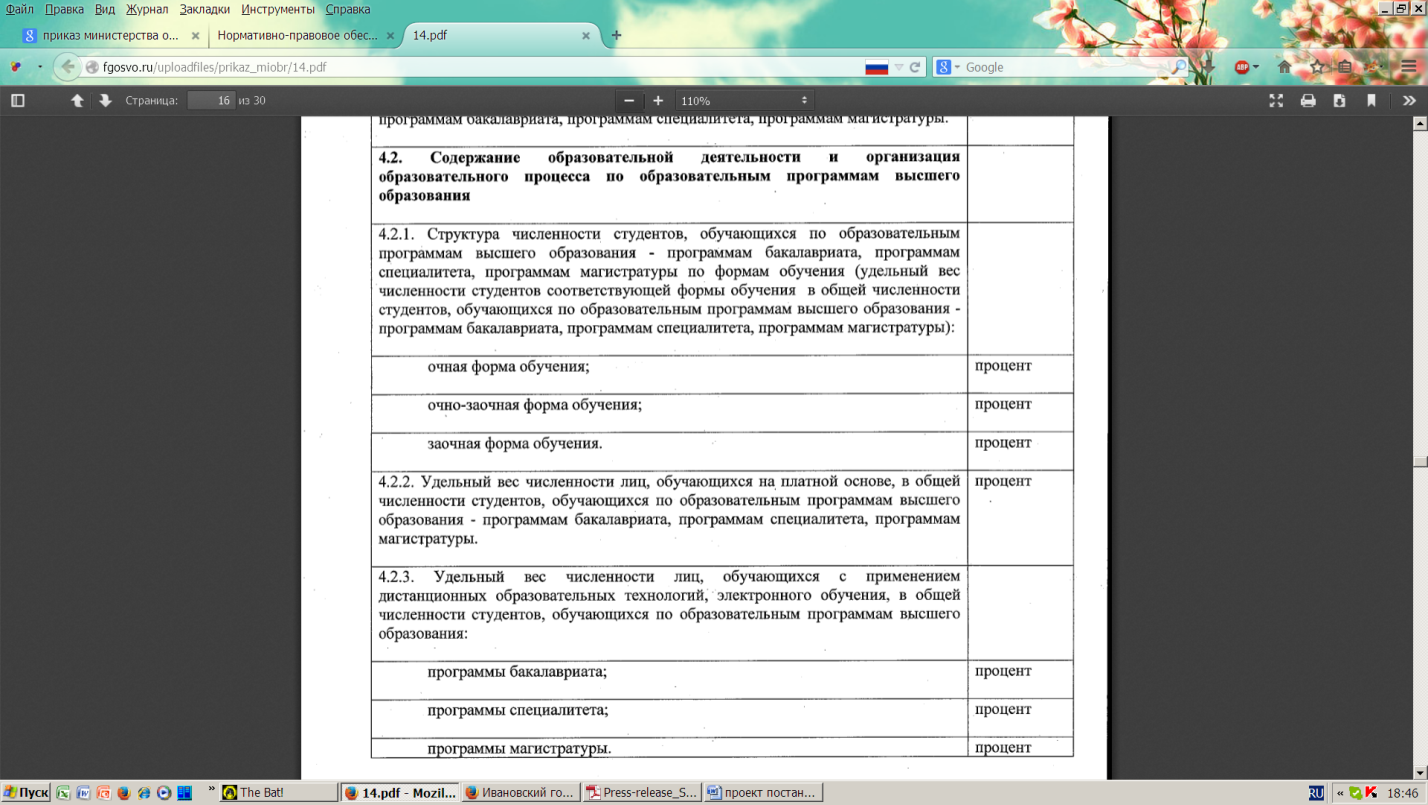 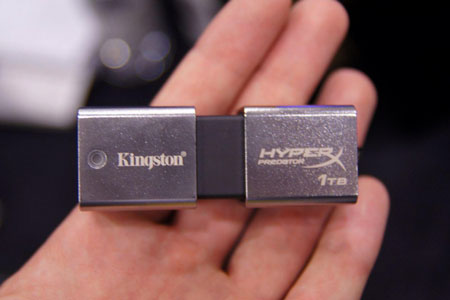 Флешдиск 1048576 МВ   2014 год
Жесткий диск 5 МВ	1965 год
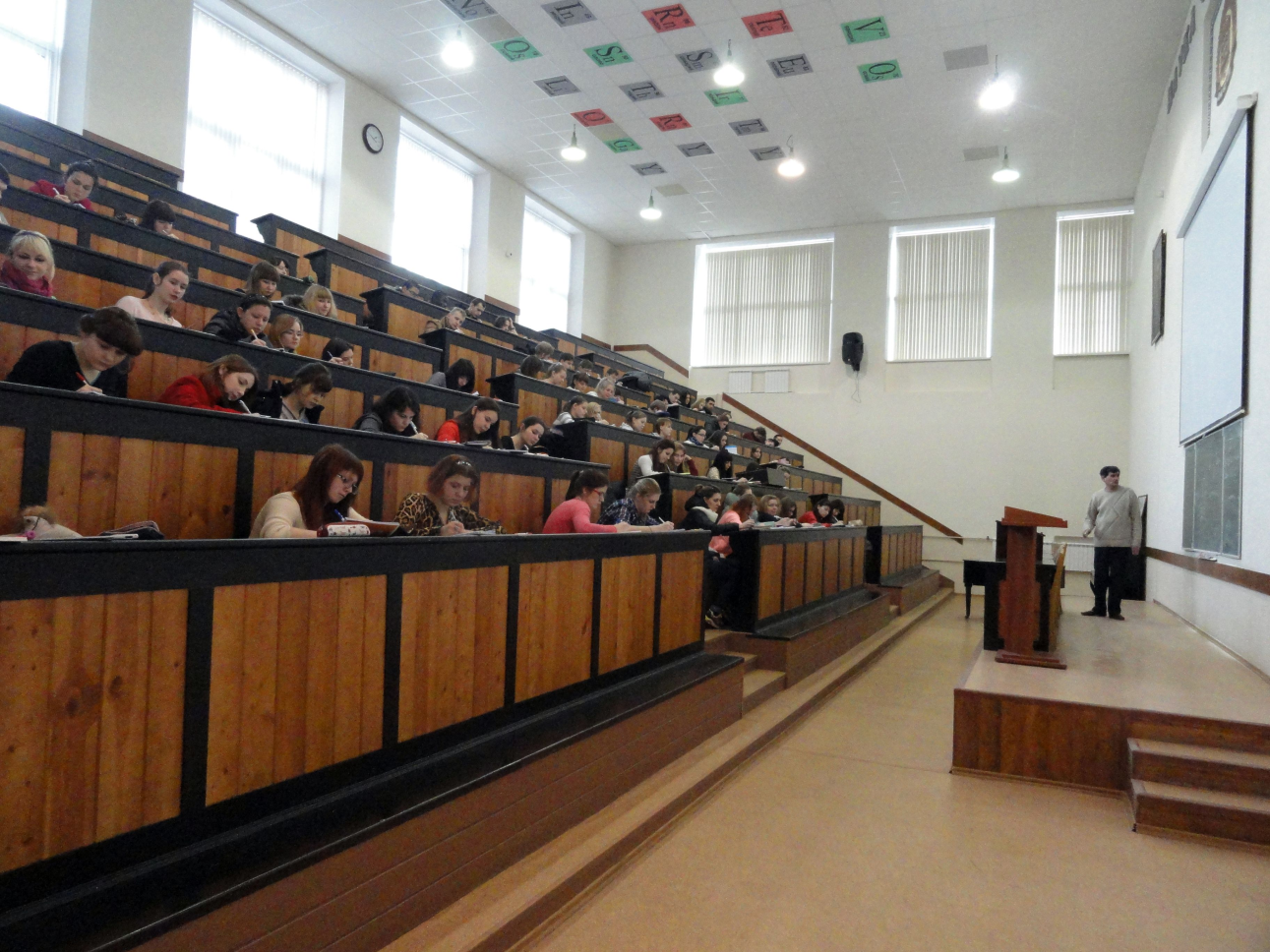 Основные тренды электронного обучения
Смешанное обучение (Blended Learning ) –  форма обучения, при которой обучение проводится как в традиционной очной форме, так и с использованием технологий  дистанционного обучения
Технологии  Web 2.0. –  комплекс технологий, направленных на создание и поддержку  Web - ресурсов для организации учебного процесса  
Мобильные технологии (M – Learning) – разновидность электронного обучения, основанная на использовании в учебном процессе и коммуникации портативных устройств (мобильных телефонов, смартфонов, планшетов) и беспроводных каналов связи (WAP, GPRS, WiFi)
Дополненная реальность  – технология, позволяющая накладывать информацию поверх изображения реального мира и предоставляющая новые способы получения  доступа к данным в сети Интернет в учебном процессе
МООС (Massive Open Online Course) – массовые курсы открытого  онлайн –обучения , в  основе которых лежит идея сделать образование массовым и общедоступным
Смешанное обучение (Blended Learning )
Уменьшение аудиторных занятий при сохранении/увеличении контактного времени: часть занятий переносится  в режим онлайн. 
Увеличение объема самостоятельной работы. 
Преподаватель может задавать темы для обсуждения или предлагать студентам задавать тему. 
Фиксированные сроки выполнения заданий.
Оценка успеваемости студента посредством тестирования, выполнения различных проектов и заданий в режиме онлайн или в аудитории в присутствии преподавателя. 
Финальная оценка (зачёт или экзамен) проводится только в аудитории –  face-to-face.
Мобильные технологии (M – Learning)
Открытый доступ к образовательным ресурсам в любое время и в любом месте.
Индивидуальная направленность обучения: возможность выбора учебного контента (содержательного наполнения информационного ресурса) с учетом персональных интересов.
Представление информации в любых доступных форматах.
Публикация материалов в гипермедийном варианте. 
Оперативное проведение  интерактивных опросов.
Широкие возможности для взаимодействия учащихся друг с другом и с преподавателем независимо от их местоположения.
Быть в тренде!
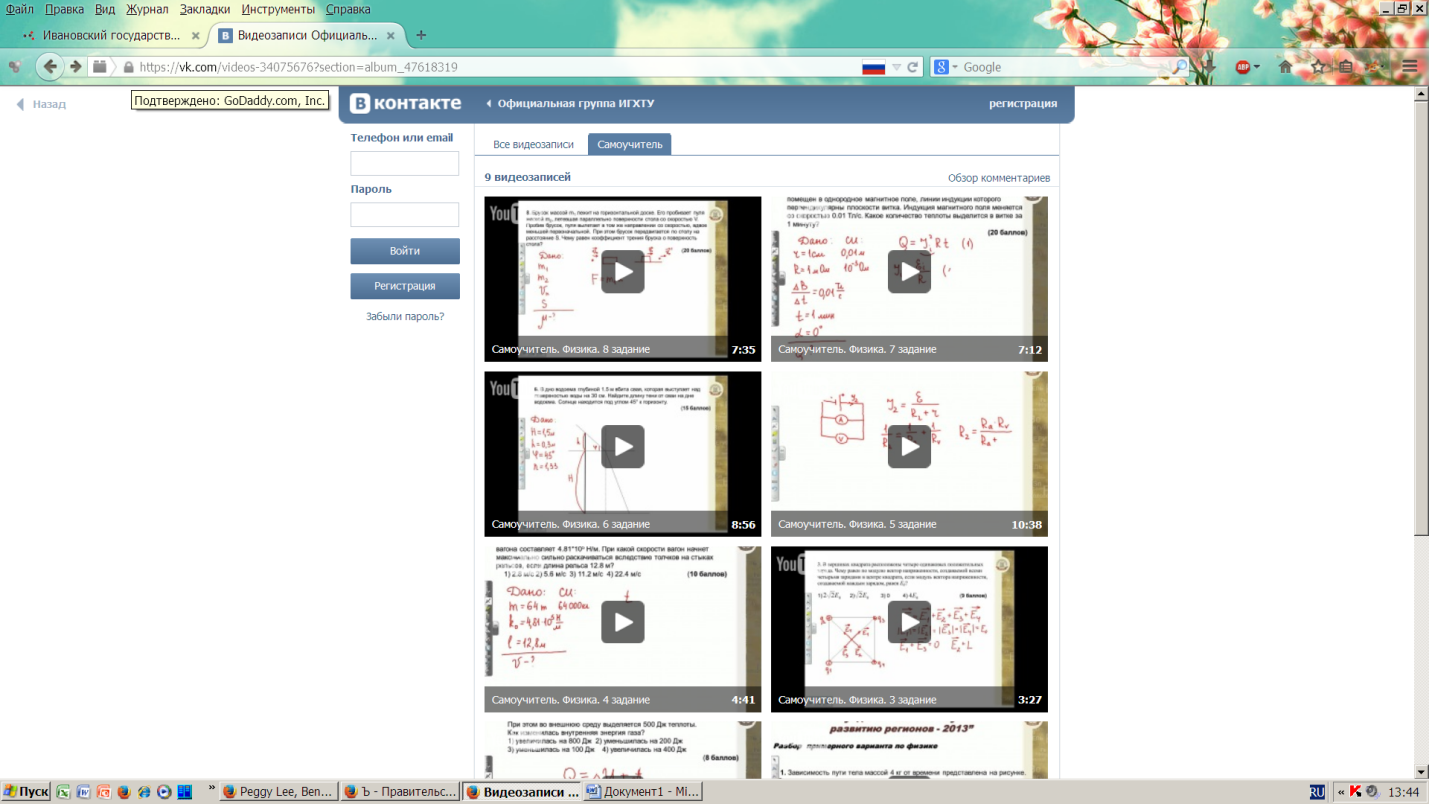 Кафедра «Экономии и финансов» открыла путь ЭО в ИГХТУ (СДО «Доцент»)
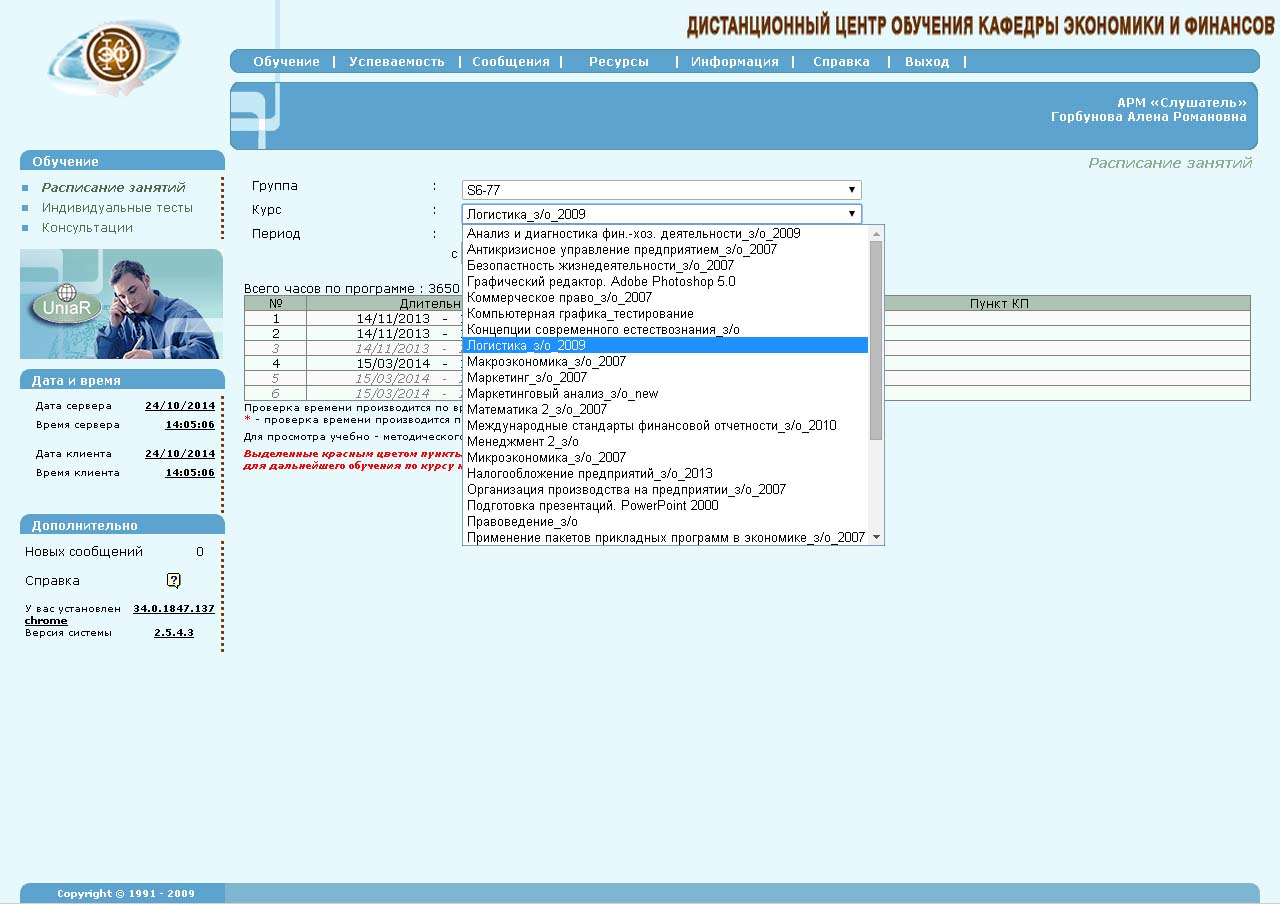 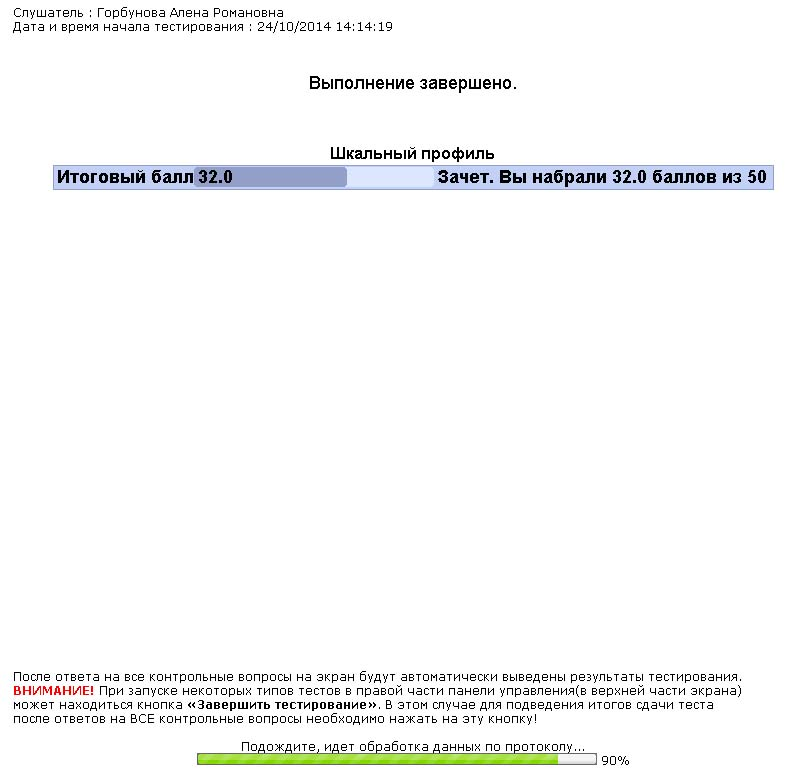 Какое оно – наше «сегодня»…
Функционируют автоматизированные системы ДО «Доцент» и «Moodle» (Modular Object-Oriented Dynamic Learning Environment – Модульная Объектно-ориентированная Динамическая Обучающая Среда).
 Общее число зарегистрированных пользователей	2863 чел;
Количество зарегистрированных электронных ресурсов 									515 ед.
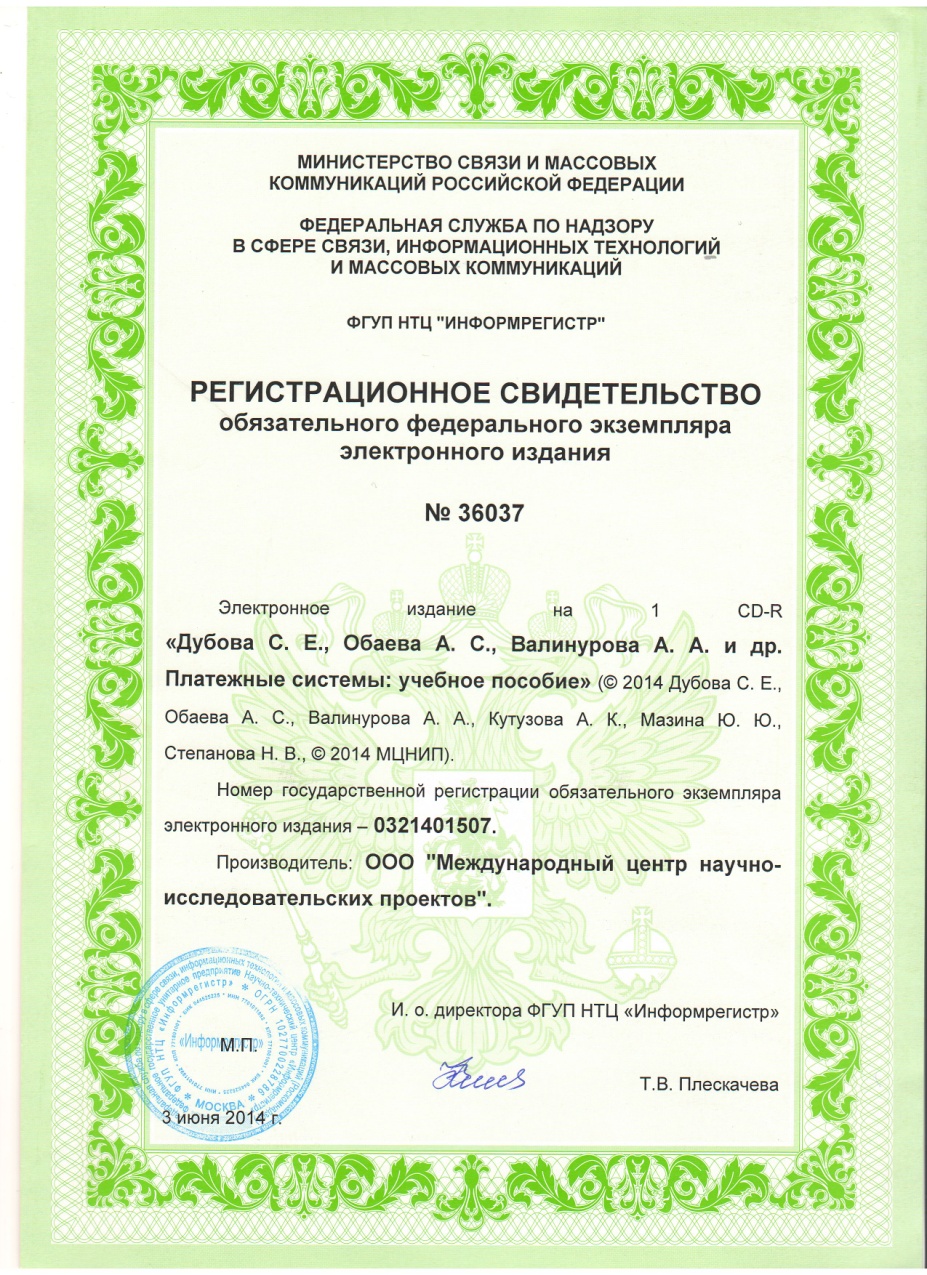 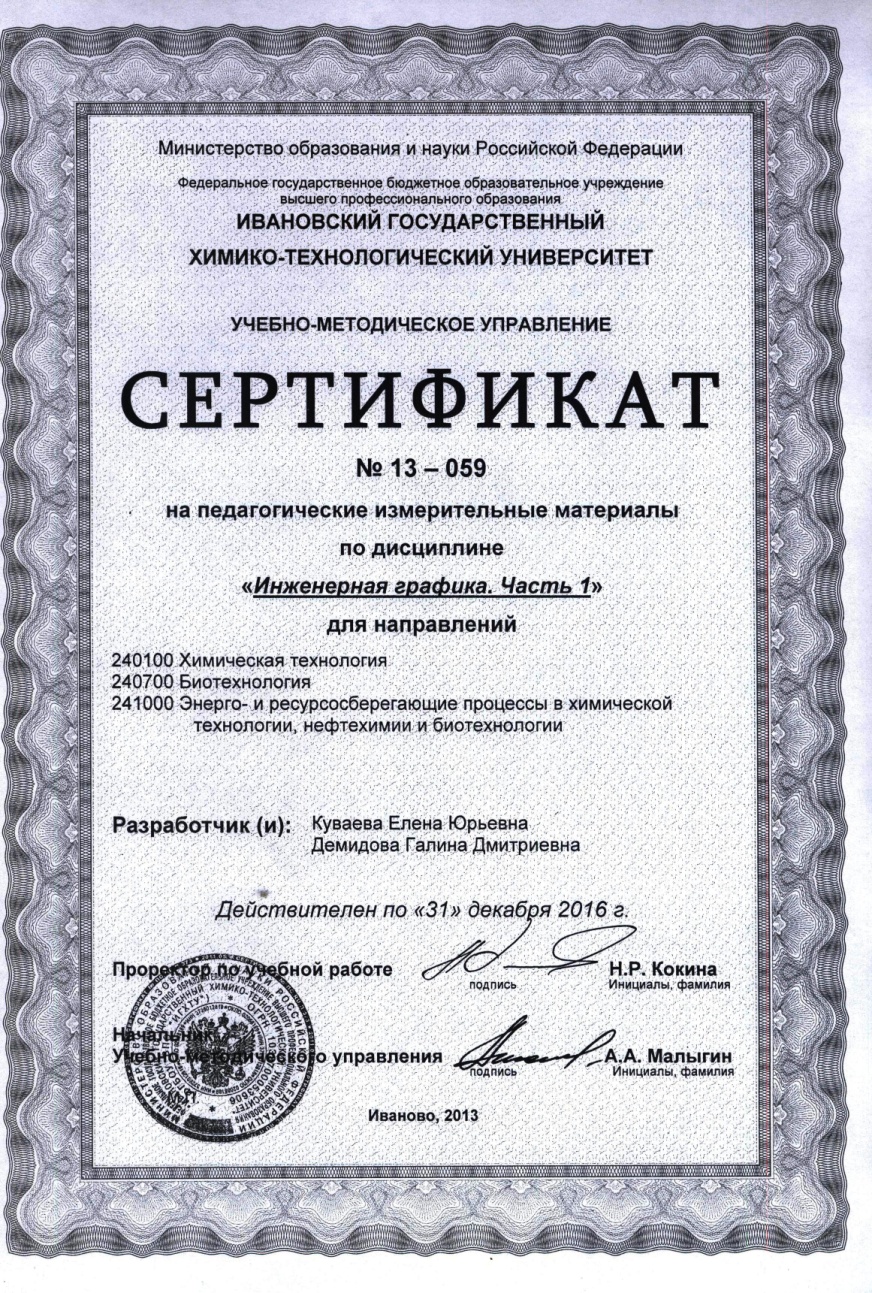 ПОРЯДОКразработки и применения электронных образовательных ресурсов ИГХТУ
Какое оно – наше «сегодня»…
Доступ к электронно-библиотечным системам из любой точки, в которой имеется доступ к сети Интернет: издательство «Лань»,  «Библиотех» (более 8000 электронных книг ) , «Руконт»  (учебные пособия 157 вузов и 148 издательств) 
Доступ к зарубежным периодическим научным изданиям: Springer, Royal Society of Chemistry,  Science  (журнал «Science», ресурс«Science NOW», архив журнала «Science»),  Wiley, архив научных статей до 1996 года,  Nature, архив журнала с 4.11.1869 по 31.12.2011 г.г., Annual Reviews, (архив с 1936 по 2006 гг.), Institute of Physics, (архив журналов), Taylor&Francis group (архив журналов),  Web of Science (доступ к вспомогательным инструментам, а также обучающим материалам по продуктам компании Thomson Reuters) 
В локальной сети вуза имеется:  Реферативный журнал «Химия», доступ к полнотекстовым базам данных:  диссертаций, внутривузовских изданий,  научных журналов, издаваемых в вузе.
Доступ к библиографическим базам данных:  «Электронный каталог» (доступно через Интернет),  «Труды преподавателей ИГХТУ»  (доступно через Интернет) , «Персоналий», «Экология», «Высшая школа» .
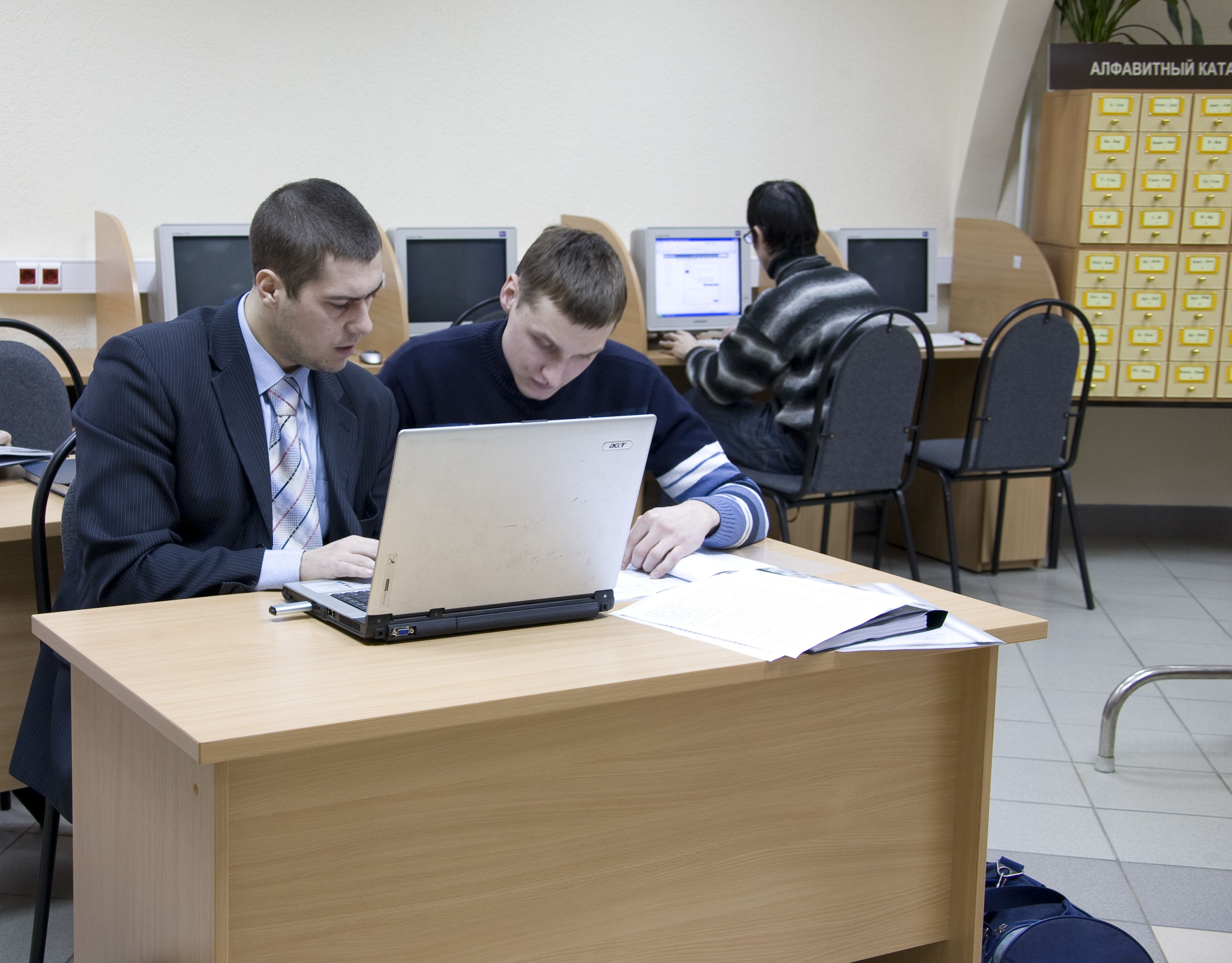 Телемост абитуриентов 2014 с ВГУП «Исток».  Проект Приемной комиссии
Какое оно – наше «сегодня»… Обсуждение презентации с помощью функционала BigBlueButton.
Какое оно – наше «сегодня»… (http://edu.isuct.ru)
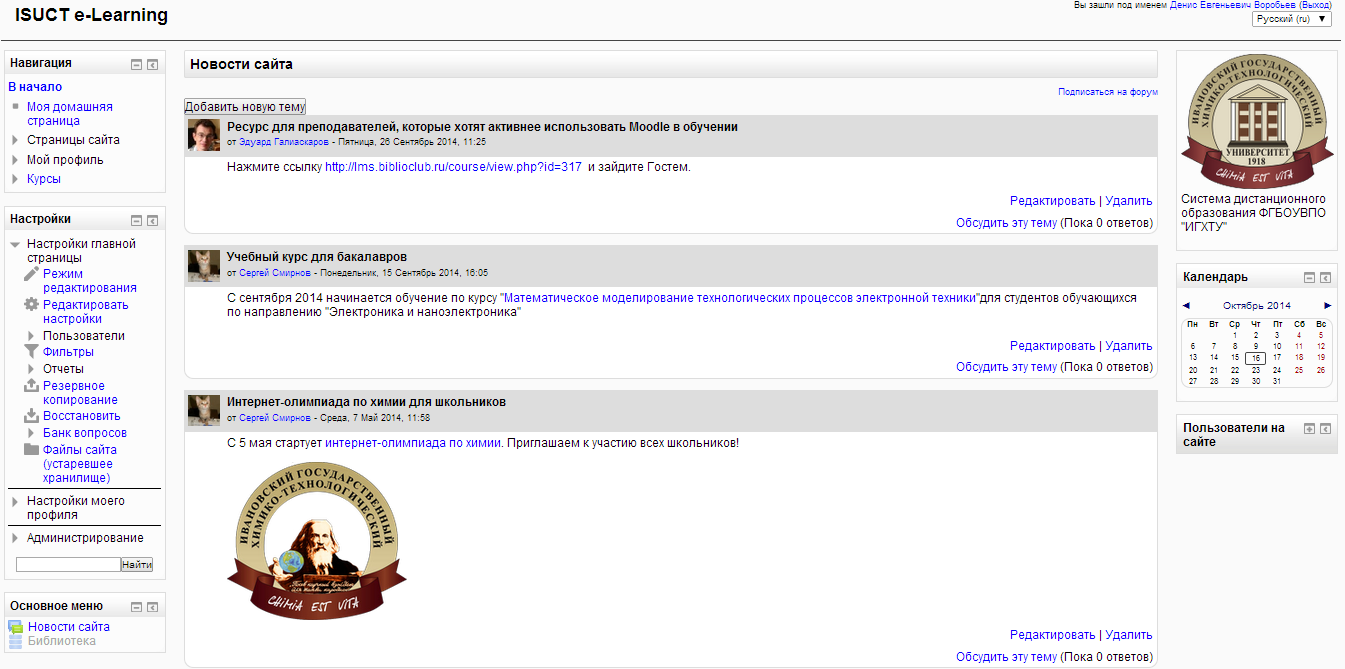 Какое оно – наше «сегодня»…Внедрение системы Moodle на кафедре «Финансы и кредит»
Слайд предоставлен д.э.н. Астраханцевой И.А.
Какое оно – наше «сегодня»… Дистанционный экзамен прием 2014
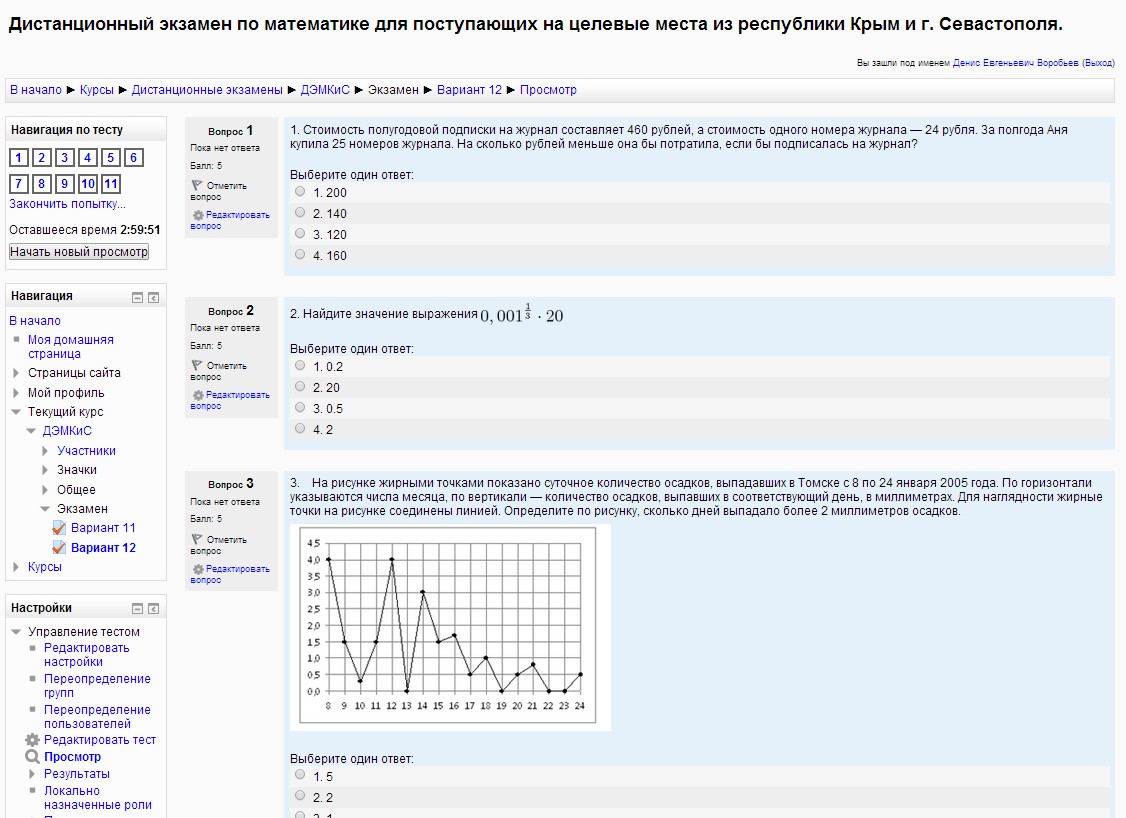 Основные направления работы в области ЭО в 2014/2015 учебном году
Введение в педагогическую практику технологий ЭО. Организация самостоятельной работы студентов в сочетании очных и дистанционных форм коммуникации (ФГОС).
Разработка электронных курсов по дисциплинам кафедр. Пополнение библиотеки электронных образовательных ресурсов.
Приобретение оборудования для реализации элементов ЭО.
Создание «Экспертного центра» Научно-методического совета.
Организация повышения квалификации преподавателей. Предлагаемая тематика: «Информационные технологии в профессиональной деятельности преподавателя», «Современные подходы к разработке электронных образовательных ресурсов. Использование СДО Moodle».
Совершенствование методов и технологий разработки электронного образовательного контента.
Внедрение платформы видеоконференций BigBlueButton в  образовательный процесс. 
Разработка и внедрение мер стимулирования применения форм ЭО в учебном процессе
Выражаю глубокую признательность	преподавателям ИГХТУ за участие в развитии ЭО;	В.И. Светцову, А.А. Смирнову, Д.Е. Воробьеву за совместную работу;              И.А. Астраханцевой, Т.И. Бирюковой,	Т.И. Устиновой за помощь в подготовке презентации.
Кокина Н.Р.
Проректор по учебной работе ИГХТУ